MAGYAR SZABVÁNYÜGYI TESTÜLET
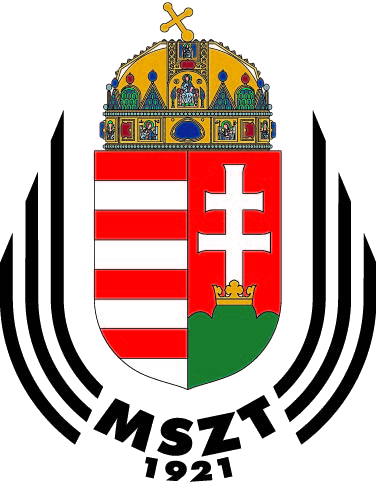 2017
1
A felvonók szabványosításának aktuális kérdései
XXV. Nemzetközi Felvonó Konferencia
2017. 06. 08.
Szabó József, főosztályvezető, Magyar Szabványügyi Testület
2
Témakörök
Magyar Szabványügyi Testület
Szabványok jogállása
Felvonók szabványosítása
3
Magyar Szabványügyi Testület
1995. évi XXVIII. TÖRVÉNY A NEMZETI SZABVÁNYOSÍTÁSRÓL HOZTA LÉTRE, 
ÖNÁLLÓ, NON-PROFIT KÖZTESTÜLET
NYILVÁNTARTOTT TAGSÁG
VÁLASZTOTT ÖNKORMÁNYZAT
KIZÁRÓLAGOS JOG
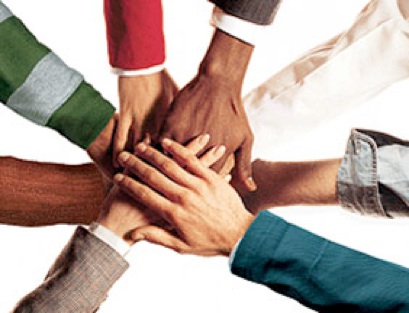 NEM KORMÁNYZATI SZERVEZET
Az MSZT szolgáltatásai
Szabványosítás - nemzeti, európai, nemzetközi
Szabványok kidolgozása
Értékesítés – szabványok, kiadványok
Tanúsítás - rendszer, termék – IQ-Net tagság
Oktatás, szakmai fórumok
Tájékoztatás – közlöny, honlap, hírlevél, kiadványok, online szabványkönyvtár
A magyar szabványosítás prioritásai
- kivétel nélkül be kell vezetni az európai szabványokat, 
- előnyben kell részesíteni a nemzetközi szabványok bevezetését, (ha az adott tárgyban nincs európai szabvány);
  ez után következnek azok a témák, amelyek nemzeti szabványosítására igény van
  az anyagi fedezetet rendelkezésre áll
[Speaker Notes: Mivel Mo tagja az EU-nak, ezért a belső piac egységes műszaki szabályozás érdekében kivétel nélkül be kell vezetni az európai szabványokat, 
Mivel Mo tagja a világkereskedkelmi szervezetnek, törvénybe iktatta a WTO-t létrehozó marrakeshi egyezményt, az MSZT-nek a nemzetközi szabványosító szervezetekben, az ISO-ban és az IEC-ben tagnak kell lennie, hiszen ebben az esetben van lehetőség a nemzetközi szabványok honosítására. Csak akkor dolgozunk ki saját magyar szabványokat, ha se európai, se nemzetközi szabvány nem létezik egy témában, de nemzeti szabványra igény van, 
Mindehhez hozzátartozik még természetesen az anyagi fedezetet rendelkezésre áll
Ez sajnos olyan zavarokhoz vezet, hogy sok mértékegységre, rajzokra, méretekre, tűrésekre vonatkozó nemzetközi szabvány nincs bevezetve magyar szabványként, amelyek pedig alapvető fontosságúak, de nincs gazdájuk, nincs olyan szervezet, amelyik tenne a bevezetésükért, legaláb szót emelne a bevezetésükért.]
A MAGYAR ÉS AZ ANGOL NYELVŰ,  ÉRVÉNYESMAGYAR NEMZETI SZABVÁNYOKARÁNYA
%
7
[Speaker Notes: Az EU-tagországaiban a nemzeti szabványügyi testületeknek nemzeti szabványként kell bevezetniük az európai szabványokat általában a megjelenésük után 6 hónapon belül. Ennek a követelménynek csak az EN szabványok angol nyelvű változatának magyar szabványként való kiadásával lehet eleget tenni. 
Az MSZT azonban minden szabvány magyar nyelvű változatát elkészíti és kiadja, amelyre igény van, tehát amelyre fizető képes kereslet van. Másként fogalmazva az MSZT-nek a magyar nyelvű szabványkiadásban elért teljesítménye arányos a magyar gazdaság, a társadalom által erre a célra rendelkezésére bocsátott erőforrásokkal. 
Az angol nyelvű szabványok arányának növekedése a nemzeti szabványállományon belül azt is jelzi, hogy egyre kisebb az igény magyar nyelvű szabványokra, egyre kevesebb forrást fordítunk erre a célra. Valójában ez az ábra az igényeket torzítja is, hiszen sok magyar nyelvű kiadás készül el az Európai Bizottság által biztosított  keretösszegből.
zabvány készül el magyar 

ra bevezetéssel  be kell vez]
Nemzeti képviseleten alapuló szabványosítás
SZERVEZETEK, TAGSÁG
GLOBÁLIS
NEMZETKÖZI
ISO, IEC, ITU
Informatika ISO/IEC JTC 1
RegionálisEURÓPAI
CEN, CENELEC, ETSI
EU+EFTA+
NEMZETI
MSZT, DIN, BSI, ..
Gazdaság szereplői
[Speaker Notes: Vajon miért készülnek szabványok? A szabványosítás mozgatói a gazdaság szereplői, a vállalkozások, amelyek a saját érdekükben, a hasznukra a közös, ismétlődő problémáik kezelése, megoldása érdekében kezdeményezik és támogatják a szabványok kidolgozását. A szabványok egy része a közérdekű társadalmi célok megvalósulását is elősegíti, így a kormányzati szervezetek is érdekeltek a kidolgozásukban.
A szabványosítás mozgatói mindig a vállalkozások, a gazdaság szereplői. A globális kereskedelem és gazdasági verseny, a kiterjedt ellátó láncok tagjainak együttműködése következtében a szabványosítás nemzeti keretekből kilépve regionális (európai) és nemzetközi  szintre lépett, de a nemzeti képviselet elvén alapul. Nemzetközi szinten ez azt jelenti, hogy a világ minden vállalkozása a saját nemzeti szabványügyi szervezetén keresztül, az európai szint esetén pedig az EU és az EFTA országainak minden vállalkozása a saját nemzeti szabványügyi szervezetén keresztül vehet részt a szabványosításban. 
Ugyanakkor az ábra ne tévesszen meg senkit, a nemzetközi és az európai szabványosító szervezetek nem dolgoznak ki (általában) ugyanabban a tárgyban ellentétes szabványokat, hanem egyeztetik a munkaprogramjaikat és közösen dolgozzák ki a szabványokat, aminek eredményeként sok nemzetközi szabvány európai szabványként is megjelenik. (MSZ EN ISO)
A szabványok kidolgozásakor a gazdaság szereplőitől jutnak a tervezetek, javaslatok, észrevételek a nemzeti szabványügyi szervezetekhez, és onnan a nemzeti konszenzussal elfogadott anyagok jutnak tovább a nemzeti szabványügyi szervezetek által létrehozott nemzetközi vagy európai szervezetekhez. A kész nemzetközi és európai szabványokat pedig bevezetik a nemzeti szabványügyi szervezetek, így valósulhat meg a műszaki követelmények globális, illetve európai harmonizációja.]
Műszaki jogi szabályozás
ÖNKÉNTES
KÖTELEZŐ
VÁLLALKOZÁSOK
KORMÁNYZAT
Jogszabályok
Szabványok
PIAC
FOGYASZTÓK
[Speaker Notes: Ez az  ábra piacgazdaság társadalmi modellje, ami alapján a fogyasztók .. 
A vállalkozások az együttműködésük egyszerűsítése, egyértelművé tétele, az egységesítésből származó előnyök kiaknázása és a piac szabályozása érdekében önként a saját hasznukra szabványokat dolgoznak ki. A kormányzati szervezetek a fogyasztók, a társadalmi érdekek, a biztonság érdekében jogszabályokat léptetnek hatályba – ezek kötelezőek. Ugyanakkor a támaszkodnak az önkéntes szabványokra, amelyek egy lehetséges, de nem kötelező megoldást kínálnak a jogszabályi követelmények teljesítésére - jogszabályok általános követelményeket tartalmaznak – legyen biztonságos – a szabványok a részletes műszaki követelményeket, amelyek szerint meg lehet valósítani a jogszabályi szerinti követelményt.]
Az önkéntes szabványok
- A gazdaság szereplői a saját érdekükben, a saját hasznukra, konszenzussal fogadják el – önként vállalt kötelezettség
- Az érvényes szabvány szerinti termékről, szolgáltatásról vélelmezhető, hogy a műszaki fejlődés elfogadott színvonalának megfelel, az elvárható gondossággal jártak el.
Szabvány szerinti vizsgálati módszer elismert, elfogadott
[Speaker Notes: Miért jók az önkéntes szabványok? – mert nem akadályozzák a műszaki fejlődést, ugyanakkor elismert, az érdekeltek által a saját hasznukra konszenzussal elfogadott megoldásokat tartalmaznak, amelyeket érdemes követni, hiszen a szabvány szerinti termékről, szolgáltatásról vélelmezhető, hogy a műszaki fejlődés elfogadott színvonalának megfelel, az elvárható gondossággal jár el az aki a szabványt alkalmazza. A szabvány szerinti vizsgálati módszer elismert, elfogadott, eredménye ismertr pontosságú – nem merül fel a kérdés: mennyi – 30 mi 30 mi mennyi?]
Szabványalkalmazás
11
[Speaker Notes: Több mint 20 évvel az állami szabványosítás megszűnése és az EU csatlakozási feltételeknek is megfelelő, a  piacgazdaságokban elfogadott elvek alapján megfogalmazott szabványosítási törvény hatályba lépése után is ismételten felvetődik a szabványok kötelezősége, ingyenessége, ezért úgy gondolom ismét beszélni kell arról, hogy mit is jelenetek, mivel is járnak a szabványok esetén az önkéntes és kötelező kifejezések.
Kötelező – jogszabály – ehhez képest önkéntes a szabvány, de pl. szerződés, -önként vállalat kötelezettség – mert hasznos –emiatt nem is kell, hogy jogszabályhoz hasonlóan kötelező legyen
Hozzáférés – önkéntes szabványokat megfelelő áron meg lehet vásárolni – ez egyben lehetőséget is teremt arra, hogy a gazdaság igényeinek megfelelően legyenek szabványok kidolgozva. – tehát egy önszabályozó önfenntartó rendszer alakulhat így ki –  Mo viszont egy kis szabványpiac, ha csak a szabványok eladásából finaszíroznánk az MSZT-t, akkor meg kellene emelnünk jelentően a szabványok árát, pl. egy felvonóra vonatkozó szabványból ha húsz egy-néhány példányt el tudunk adni, az már jó eladási db. Számnak számít – pedig ennyi bevételből nem sok mindent lehet finanszírozni. Ezzel együtt az én hipotézisem az, hogy  ha a szabványalkalmazók a jogszabályoknak megfelelően az MSZT-től szereznék be a szabványokat, akkor akár még a bolti bevétel is elegendő lehetne az a nemzeti szabványosítás fenntartására. ISO 9001 1000 db eladva – 10 000 tanúsított cég
Ingyenes a gipsz művek által ingyen megkapott kötelező szabvány? Semmi sincs ingyen – a kormányzatnak kellene kárpótolni  az MSZT-t a kieső bevétel miatt, ez adóbevételből történne, ami mindannyiunk adóterhének növeléséhez vezethetne. Ugyanakkor Mo EU és WTO tagsága kérdőjeleződne meg. 
Ha kötelező egy szabvány, akkor attól csak előzetes engedéllyel lehet eltérni. Az önkéntes szabványoktól saját felelőségére bármikor el lehet térni, de nyilván tudni kell igazolni, hogy a szabvány szerintivel legalább egyenértékű a saját követelmény endszer szerinti megoldás.
Az önkéntes szabvány még elő is segíti a műszaki fejlődést, az innovációt, hiszen a szabványkövetelményeihez képest meg lehet fogalmazni a fejlesztési célt, és a kutatás fejlesztéshez szükséges adatok megállapításához ás cseréjéhez megbízható megoldásokat adnak a  vizsgálati, mérési és kommunikációs szabványok.]
JOGSZABÁLYI HIVATKOZÁS
Nemzeti szabvány alkalmazása önkéntes.  Műszaki tartalmú jogszabály hivatkozhat nemzeti szabványra, amelynek alkalmazását úgy kell tekinteni, hogy az adott jogszabály vonatkozó követelményei is teljesülnek. 
(1995. évi XXVIII. törv.)
SZABVÁNY SZERINTI (MSZ)
NEM SZABVÁNY SZERINTI
MEGFELEL
MEGFELELŐSÉG IGAZOLÁSI ELJÁRÁS, SZABVÁNY SZERINT, AKKREDITÁLT LABOR
IGAZOLÁSI ELJÁRÁS
NEM FELEL MEG
NEM ALKALMAZHATÓ
JOGSZABÁLYI KÖVETELMÉNY TELJESÜL
MÓDOSÍTÁS, FEJLESZTÉS
[Speaker Notes: Magyarországon a nemzeti szabványosításról szóló 1995. évi XXVIII-as törvény rendelkezik arról, hogy a szabványok alkalmazása önkéntes, és hogyan  kell értelmezni a jogszabályokban a szabványhivatkozásokat Nemzeti szabvány alkalmazása önkéntes.  Műszaki tartalmú jogszabály hivatkozhat nemzeti szabványra, amelynek alkalmazását úgy kell tekinteni, hogy az adott jogszabály vonatkozó követelményei is teljesülnek. Mivel ez törvény, a rendeleteknél erősebb, így ha egy rendelet szövege kötelezővé tenné is a szabványt, a hivatkozást akkor is úgy kell értelmezni, ahogy a törvény tartalmazza.   - 
Ez az európai új megközelítés elvét fejezi ki, a felvonókra vonatkozó EU irányelvek is ilyenek]
Új megközelítés alapelvei
Az irányelvek lényeges és alapvető követelményeket  tartalmaznak.
Szabványokra való hivatkozás (OJEU) harmonizált szabványok - az alapvető követelmények teljesítésére elfogadott, de nem kötelező megoldást adó európai szabványok 
Megfelelőség értékelés - a harmonizált szabványoknak megfelelő termék egyben az irányelv alapvető követelményeinek is megfelel
[Speaker Notes: Az irányelvek lényeges és alapvető követelményeket  tartalmaznak.
Szabványokra való hivatkozás (OJEU) harmonizált szabványok - az alapvető követelmények teljesítésére elfogadott, de nem kötelező megoldást adó európai szabványok 
Megfelelőség értékelés - a harmonizált szabványoknak megfelelő termék egyben az irányelv alapvető követelményeinek is megfelel]
Felvonókra vonatkozóirányelvek
2014/33/EU - 28/2016. (VIII. 23.) NGM
a felvonók és a felvonókhoz készült biztonsági berendezések biztonsági követelményeiről és megfelelőségének tanúsításáról
EMC  2014/30/EU,  8/2016.(XII. 6.) NMHH 
MD 2006/42/EK,   16/2008.(VIII. 30.) NFGM 
LVD 2014/35/EU,  23/2016.(VII. 7.) NGM
14
[Speaker Notes: Közvetlenül a felvonókra vonatkozik a - a felvonók és a felvonókhoz készült biztonsági berendezések biztonsági követelményeiről és megfelelőségének tanúsításáról rendelkező 2014/33/EU irányelv, amelyet a 28/2016. (VIII. 23.) NGM rendelet vezetett be a magyar jogrendbe, de más irányelvek követelményeit is teéljesíteni kell a felvonók esetén – ilye, az eletromágneses összeférhetőség, a gépek biztonsága, avagy a kisfeszültségű irányelv.]
Európai szabványosítási program
M/549 mandátum, a hEN-ek 2014/33/EU irányelv szerinti átdolgozására
ZA melléklet a 2014/33/EU alapvető egészségvédelmi és biztonsági követelményei és a szabvány tartalma közötti kapcsolat leírása
A jelentős változások leírása
15
[Speaker Notes: Az új 2014/33/EU felvonó irányelv alapvető követelményeinek teljesítésére elfogadott részletes műszaki megoldásokat, követelményeket tartalmazó harmonizált európai felvonó szabványok már léteznek, ezeket át kell dolgozni a hEN-eket a tartalmuk korszerűsítése és az új  irányelvvel való összhang megteremtése, valamint  az irányelv alapvető követelményei és a szabványok közötti kapcsolatot tartalmazó ZA mellékletek korszerűsítése érdekében. Erre az európai bizottság ki is adta a megbízást a CENnek, ez képezi a felvonók  európai szabványosítási programjának gerincét.]
Felvonók szerkezetének és beépítésének biztonsági előírásai. Személy- és teherszállításra használt felvonók
16
[Speaker Notes: A megbízás alapján megkezdődött  a felvonók szerkezetének és beépítésének biztonsági előírásaira vonatkozó  EN 81-es szabványsorozat korszerűsítése, ezek közül itt a Személy- és teherszállításra használt felvonókra vonatkozó 20-as részek vannak felsorolva, : az Új személy- és személy-teher felvonók meglévő épületekben történő  létesítésére vonatkozó a 21. rész már elkészült.]
Felvonók szerkezetének és beépítésének biztonsági előírásai.  Felülvizsgálat és vizsgálatok.
17
[Speaker Notes: A  Felülvizsgálatokra és vizsgálatokra vonatkozó 50-es részek is készülnek]
Felvonók szerkezetének és beépítésének biztonsági előírásai.  A személy- és személy-teher felvonók különleges alkalmazásai
18
[Speaker Notes: A személy- és személy-teher felvonók különleges alkalmazásaira irányuló 70-es részek korszerűsítése is jó úton halad, a Vandálbiztos felvonókról szóló 71-es rész már elkészült.]
Felvonók szerkezetének és beépítésének biztonsági előírásai.  Meglévő felvonók
19
[Speaker Notes: A 81-es sorozat utolsó része a Meglévő személy- és személy-teher felvonók biztonsági szintje emelésének követelményeire vonatkozó 80-as rész is készül, az EN 81-es sorozat mellett az EMC zavartűrésre vonatkozó prEN 12016, valamint a karbantartásról szóló prEN 13015 korszerűsítése is megkezdődött.]
MSZT/MB 314 Felvonók és mozgólépcsők
94 - 31 MSZ, 4 MSZ ISO, 59 MSZ EN - 39 Hun, 55  Eng
MSZ EN 81
    -20:2014   20. rész: Személy- és személy-teher felvonók
    -50: 2014  50. rész: Felvonórészegységek tervezési előírásai, számításai, felülvizsgálatai és vizsgálatai 
2017. augusztus 1-től MSZ EN 81-1:1998+A3:2010 és MSZ EN 81-2:1998+A3:2010 helyett
MFSZ hozzájárulásával
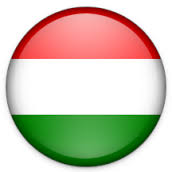 20
[Speaker Notes: 94 - 31 MSZ, 4 MSZ ISO, 59 MSZ EN - 39 Hun, 55  Eng
MSZ EN 81 Felvonók szerkezetének és beépítésének biztonsági előírásai 
  -20:2014. Személy- és teherszállításra használt felvonók. 20. rész: Személy- és személy-teher felvonók
  -50: 2014  Felülvizsgálatok és vizsgálatok.     50. rész: Felvonórészegységek tervezési előírásai, számításai, felülvizsgálatai és vizsgálatai   - a bizottság hamarosan egyezetni fogja a magyar nyelvű javaslatot
A forrás szabvány átdolgozás alatt van, de abban bízunk, hogy sok változástatás nem lesz, és fel lehet majd használni ezekenek a magyar szövegét az új EN szabványok magyar nyelvű kiadásához
(MSZ EN 81-1:1998+A3:2010 és MSZ EN 81-2:1998+A3:2010 helyett 2017. augusztus 1-től)]
Felülvizsgálat
21
Összefoglalás
A szabványok hozzájárulnak a gazdaság fejlődéséhez, a vállalkozások sikeres működéséhez
A magyar nyelvű kiadás elősegíti a hazai  alkalmazásukat, egységes értelmezésüket
A szabványosítás teljesítménye a rendelkezésre álló  erőforrásokkal arányos
Részt kell venni a szabványosításban – versenyelőnyt jelenthet
22
Köszönöm a figyelmüket
Elérhetőségeink:
1082 Budapest, Horváth Mihály tér 1. 
Tel: 456-6846, Fax: 456-6840
www.mszt.hu
E-mail: j.szabo@mszt.hu
Magyar Szabványügyi Testület
MAGYAR SZABVÁNYÜGYI TESTÜLET
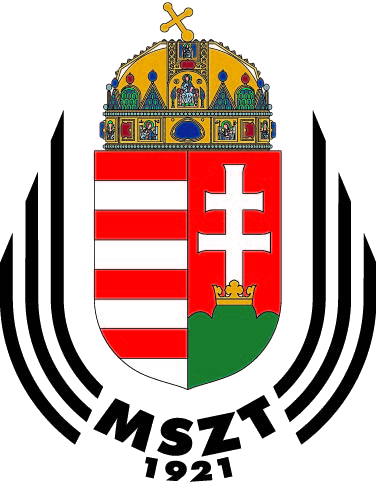 2017
24